Figure 2. Transient, siRNA-mediated p21 suppression in stromal fibroblasts effectively stimulates tumor growth. (A) ...
Hum Mol Genet, Volume 17, Issue 22, 15 November 2008, Pages 3596–3600, https://doi.org/10.1093/hmg/ddn252
The content of this slide may be subject to copyright: please see the slide notes for details.
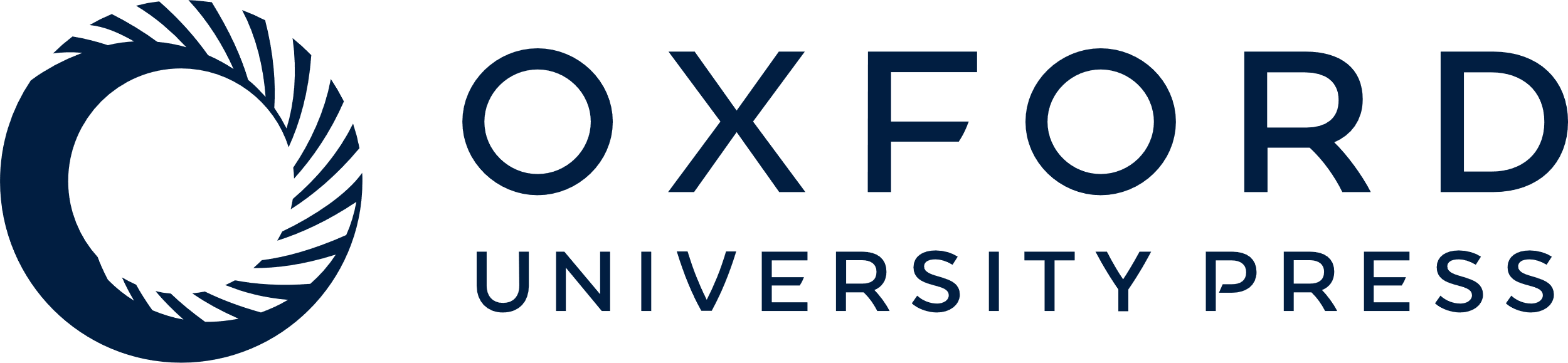 [Speaker Notes: Figure 2. Transient, siRNA-mediated p21 suppression in stromal fibroblasts effectively stimulates tumor growth. (A) Western blot analysis showing the reduced expression of p21 in fibroblasts following siRNA transfection. Injection of these fibroblasts 48 h post-transfection with MDA-MB-231 (B) or MCF7 (C) human breast cancer cells stimulated tumor growth in vivo.


Unless provided in the caption above, the following copyright applies to the content of this slide: © The Author 2008. Published by Oxford University Press. All rights reserved. For Permissions, please email: journals.permissions@oxfordjournals.org]